EHA Early Retiree Options for Health Insurance for 2017-2018andHow to sign up for an HSA
How to make the best decision for you!
www.nsea.org/retired
Nov 2017
Review of options
Current $900 deducible PPO plan
To maintain, do nothing!
Other options available
$2,000 deductible PPO plan
To start, call Blue Cross for application
$3,500 HDHP plan
Call Blue Cross for application, consider enrolling in Health Savings Account (HSA)
$4,000 HDHP plan
Nov 2017
BC/BS rates for 2017-2018Includes Option 2 PPO Dental rate per plan (100% A, 75% B & 50% C)
Employee	Ee&spouse	Ee&child	Ee&family
$900 ded.	$636.60	$1,336.83	$1,177.69	$1,795.07
$1,150 ded.	$616.09	$1,293.78	$1,139.79	$1,737.27
$1,500 ded.	$591.41	$1,241.94	$1,234.77	$1,667.66
$2,000 ded.	$541.59	$1,137.33	$1,130.16	$1,527.18
$3,500 HSA	$541.59	$1,137.33 	$1,130.16	$1,527.18	
Retirees before Age 65
$900 ded.	$697.39	$1,464.47	$1,238.46	$1,855.98
$2,000 ded.	$592.90	$1,245.02	$1,053.19	$1,578.56
$3,500 HSA	$592.90	$1,245.02	$1,053.19	$1,578.56
For EHA rates:    www.ehaplan.org
Fall 2011
Nov 2017
[Speaker Notes: Go to the EHA web site for current insurance rates.]
How can you decide which EHA plan to choose?
Consider what you paid for health care last year in:
Office visit co-pay
Deductible for medical care
Co-pay for medical care
Co-pay for prescriptions
Premium saving for making a change
Nov 2017
Example of Costs for 6 office visits (2 primary care & 4 specialty), $800 in tests, and 2 drugs per month
Fall 2011
Nov 2017
Plan Comparison for single coverage
* Includes  copays for both medical and  pharmacy claims
Nov 2017
Example of out-of-pocket cost
Fall 2011
Nov 2017
To make a change, do this:
Call Blue Cross at 1-800-562-6394
Tell them you are with EHA
Ask for application to change policy
Have your Blue Cross ID number ready
Fill out application and return to Blue Cross
If you want to open a Health Savings Account, contact Union Bank (or your financial provider) after you sign up for the HDHP
Go to EHA web site, www.ehaplan.org, for details on the plans available
Go to Union Bank web site, www.ubt.com/health
Nov 2017
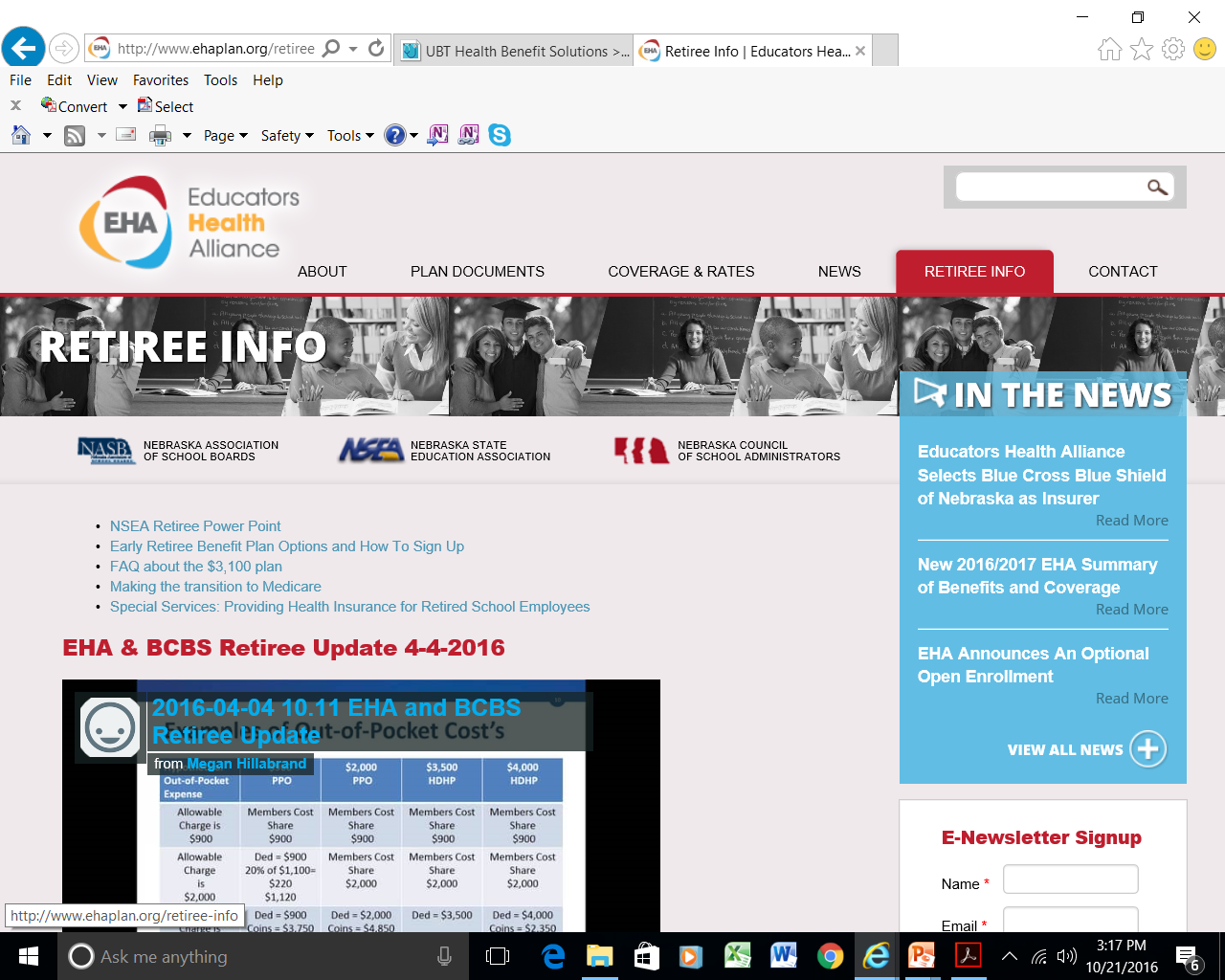 www.ehaplan.org
Click here to see retiree information
Nov 2017
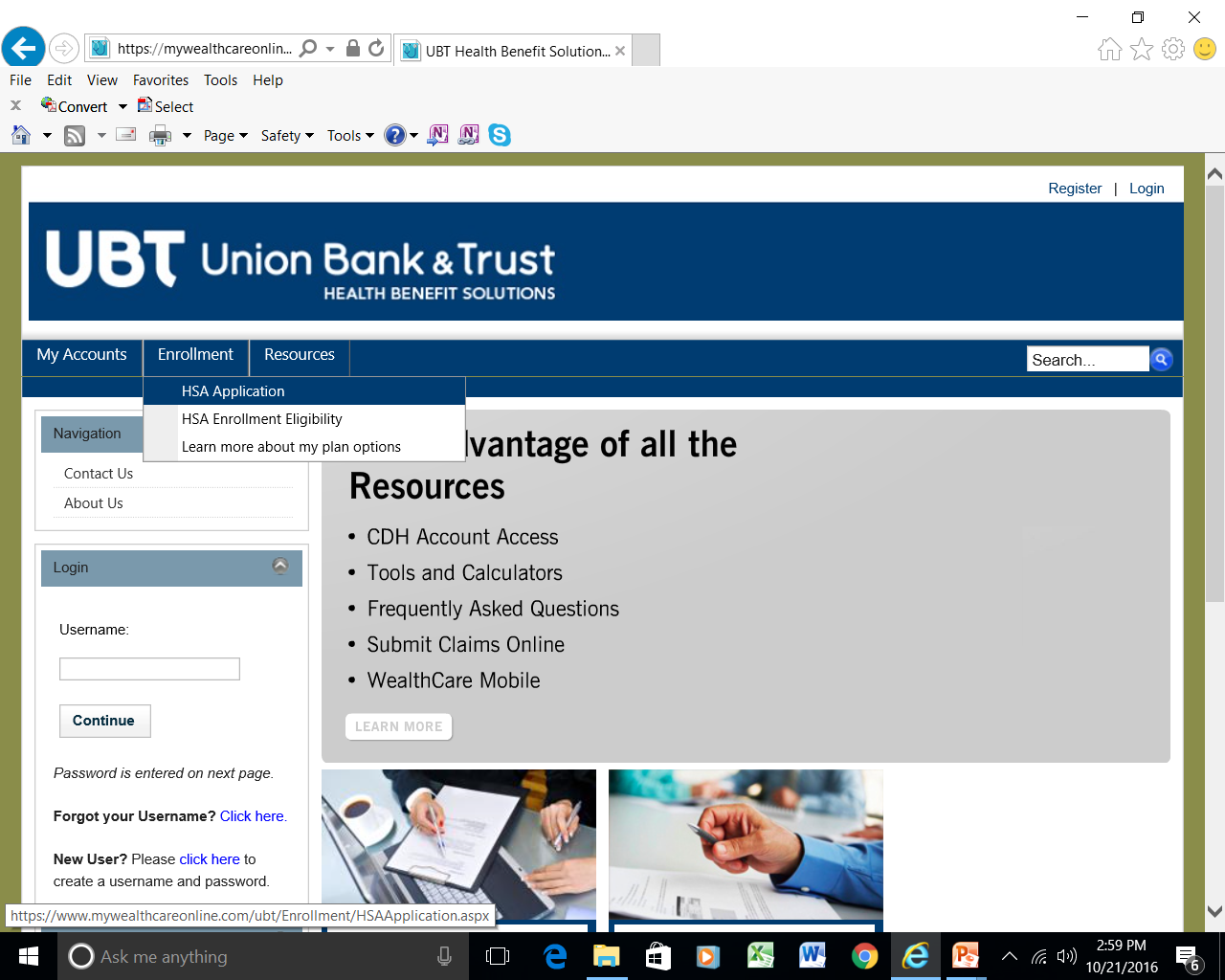 From the Union Bank web site: www.ubt.com/health
This screen pops up
Click on “Enrollment” and then “HSA Application” to open an account online
Nov 2017
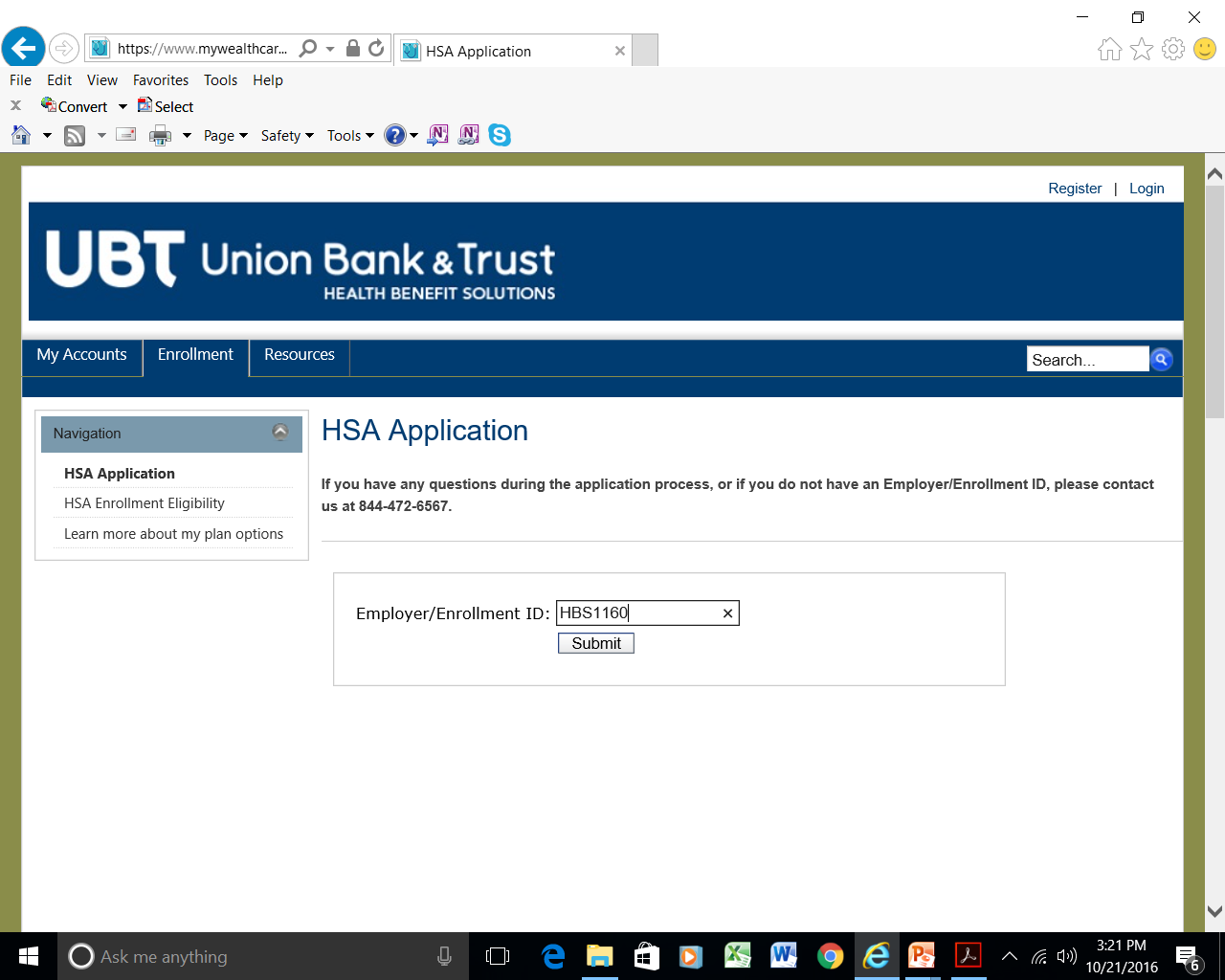 This page opens.
The EHA Employer ID is:
HBS1160
Then click, “Submit”
Nov 2017
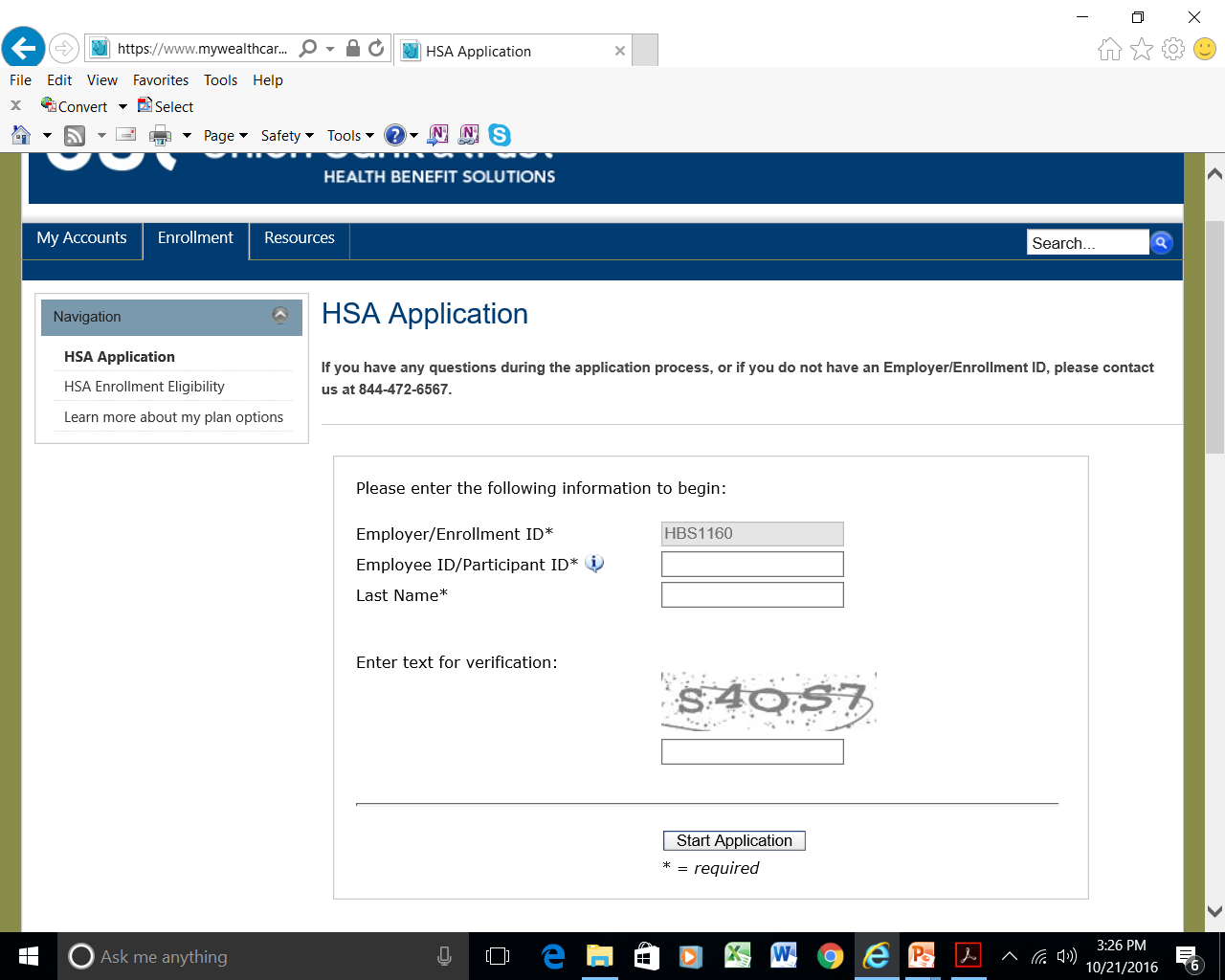 Your Employee ID is your Social Security Number, no dashes or spaces!
Confirm the “text,” then click, “Start Application”
Nov 2017
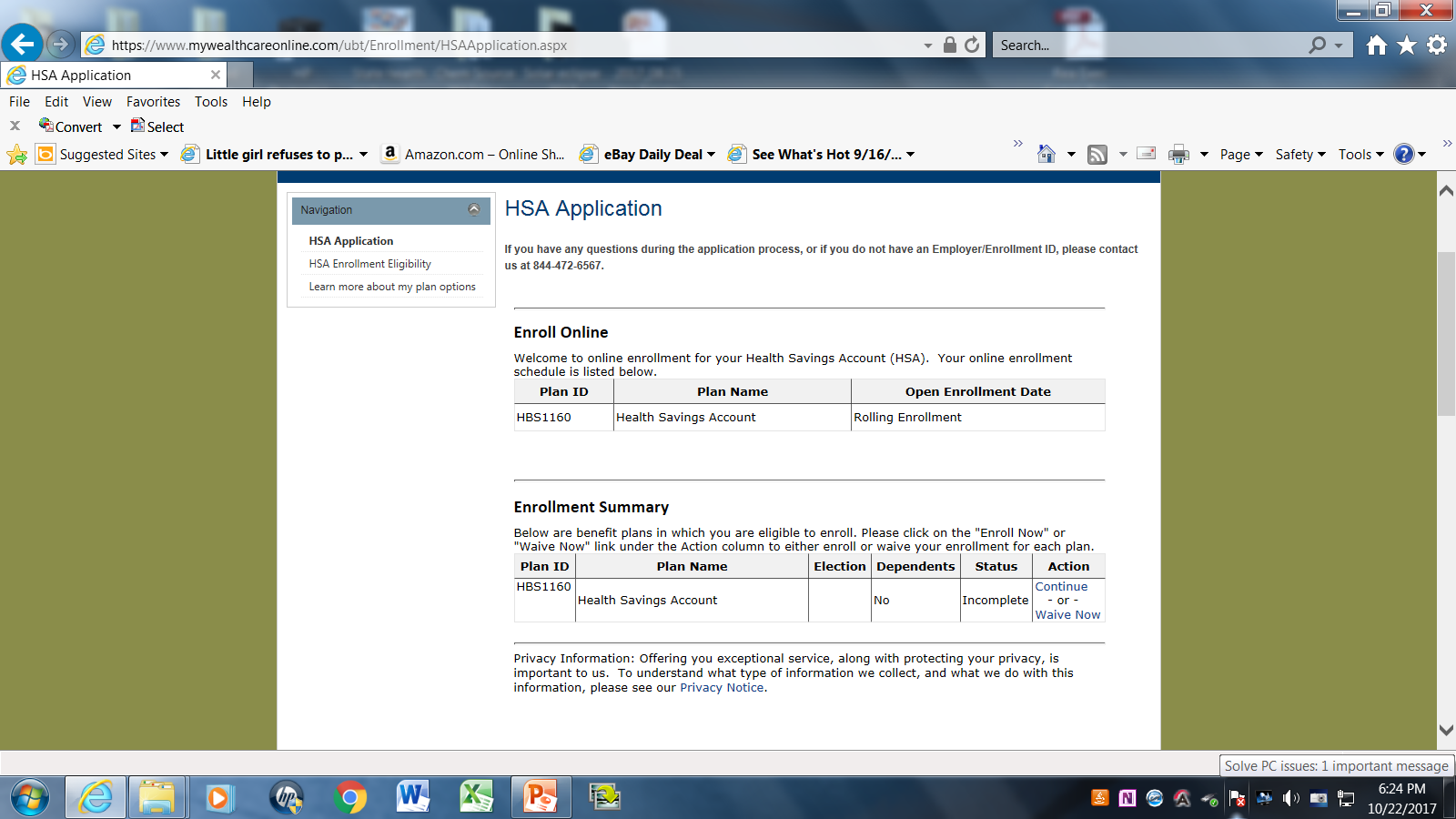 Click on 
“Enroll Now,” or“Continue” to begin the process
Nov 2017
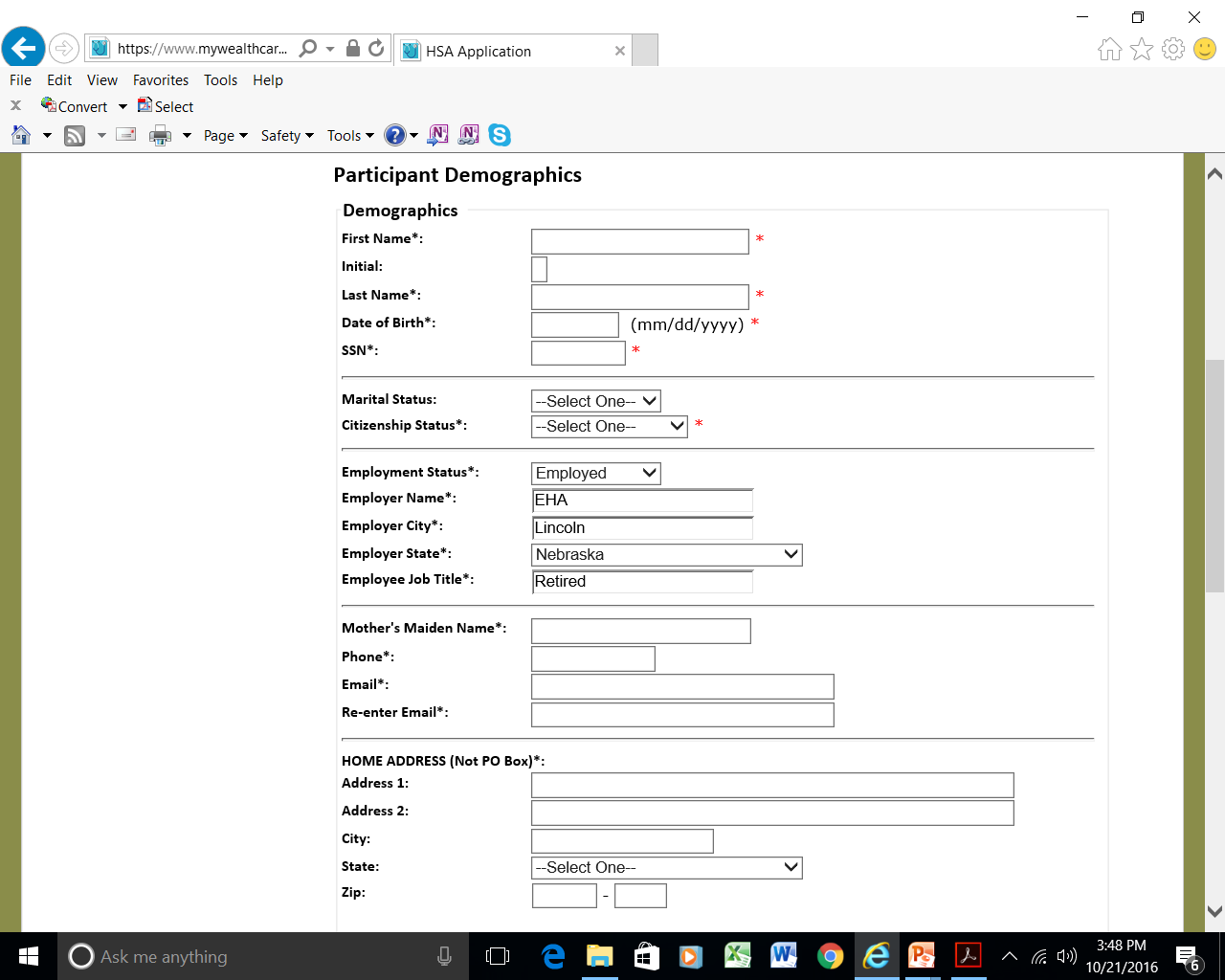 Enter your information
For employment status, select “Employed” to get low-fee HSA.  Your employer will be “EHA,” your job title is “Retired”
Nov 2017
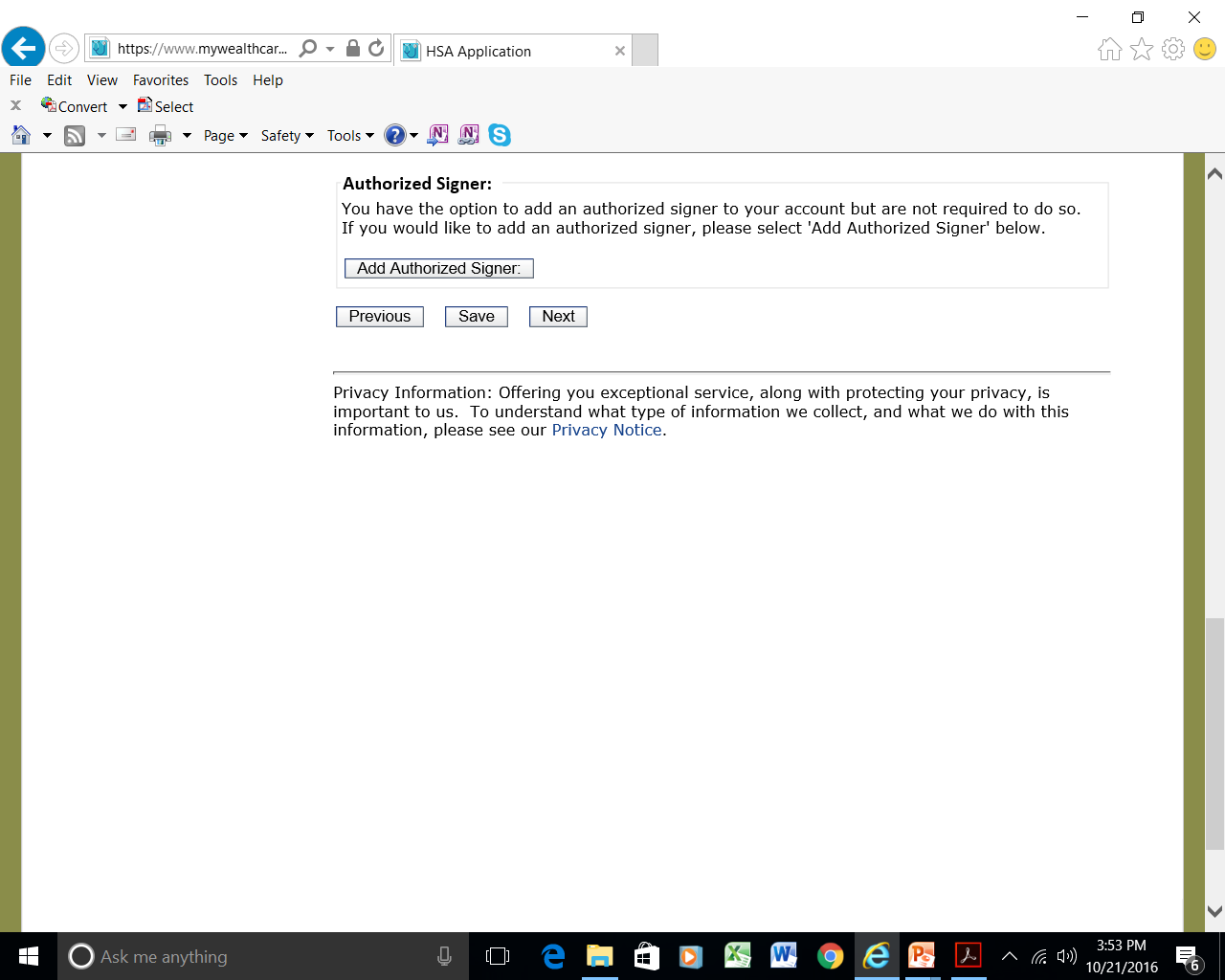 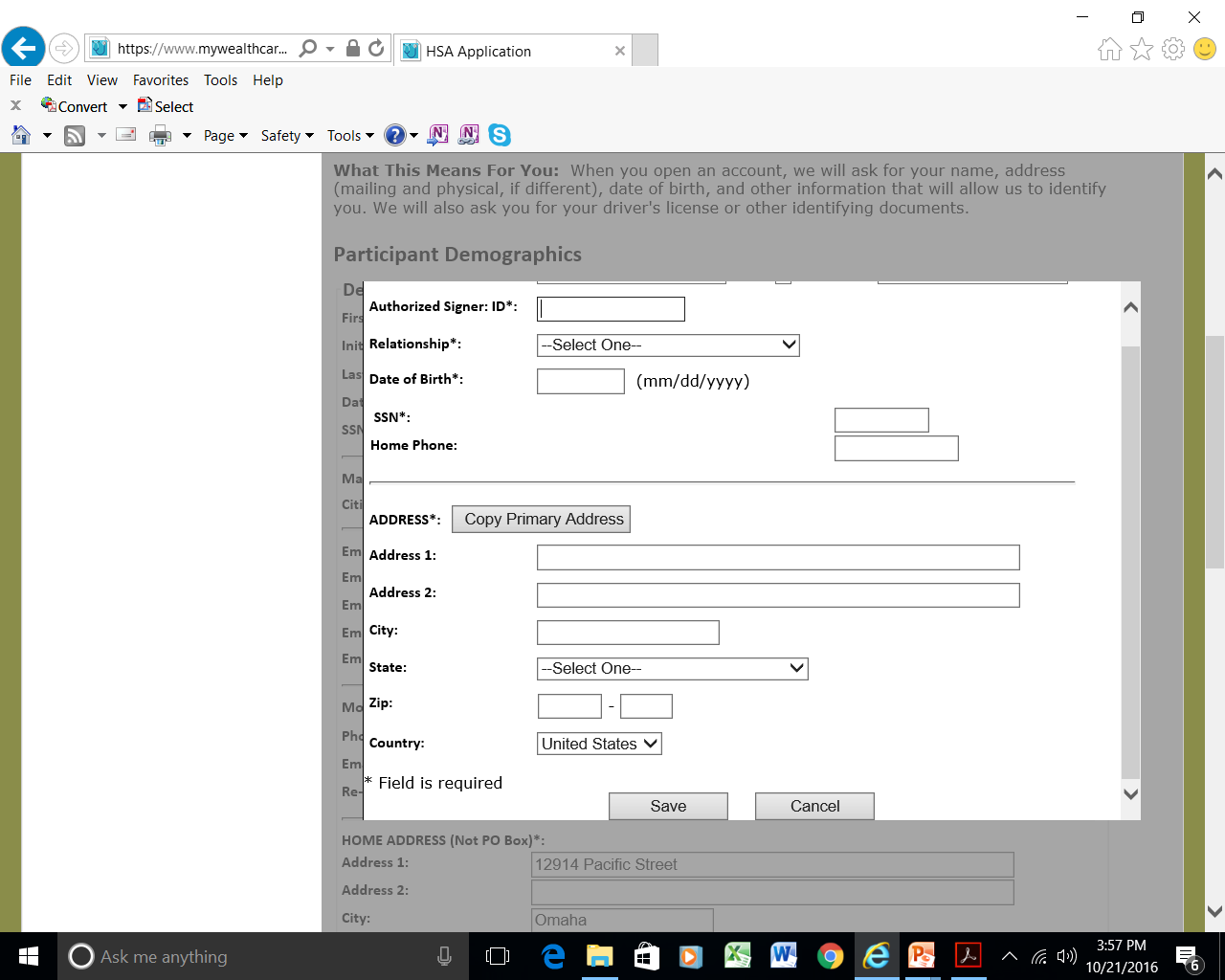 You can add an authorized signer if you wish – it can be your spouse – even if they are not covered directly by the HDHP insurance policy
Enter info for authorized signer on this pop-up screen
Nov 2017
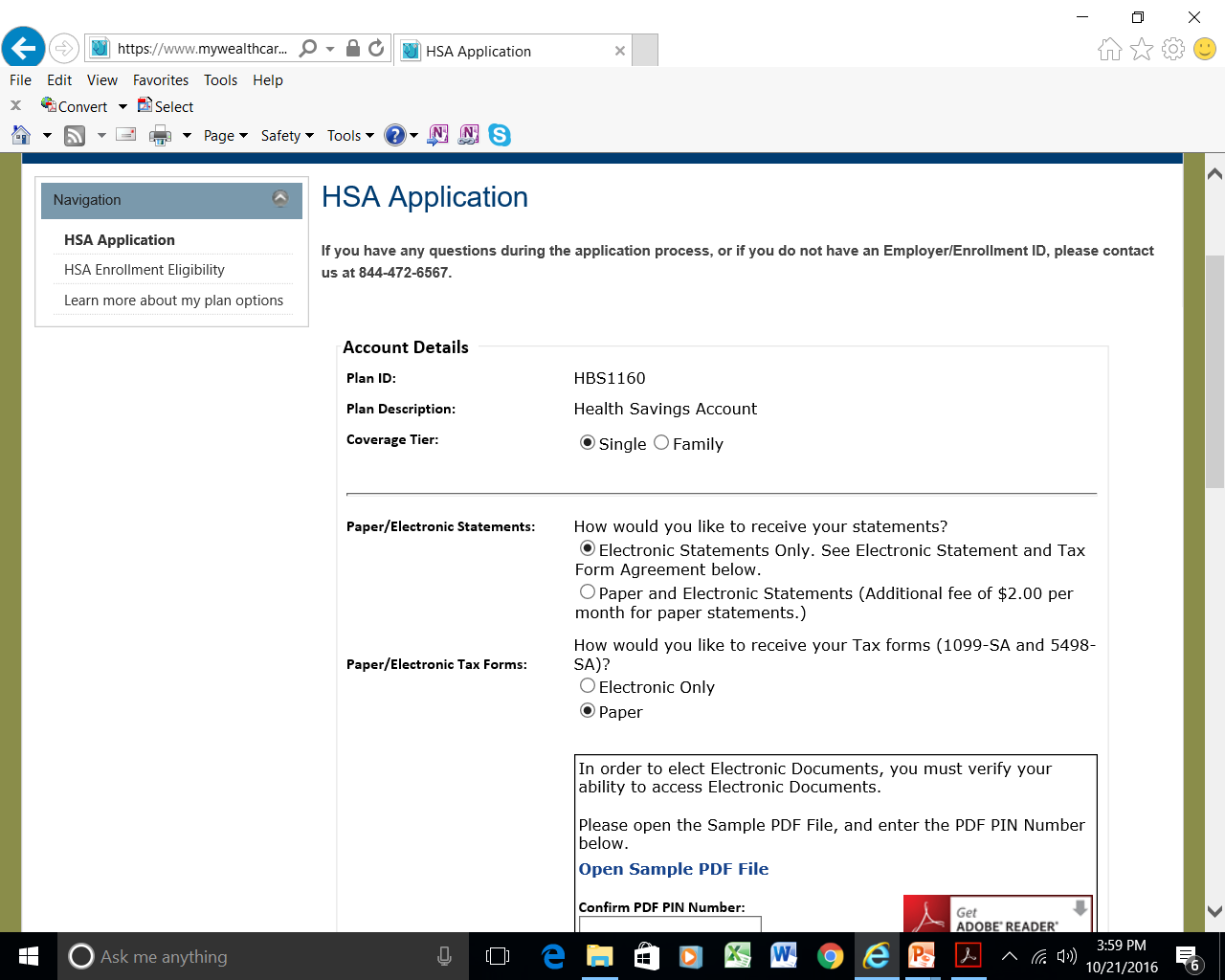 Select what kind of statements and  tax forms you want, electronic or paper (paper statements are $2 per month extra)
If you choose electronic documents, open this file for a code number
Nov 2017
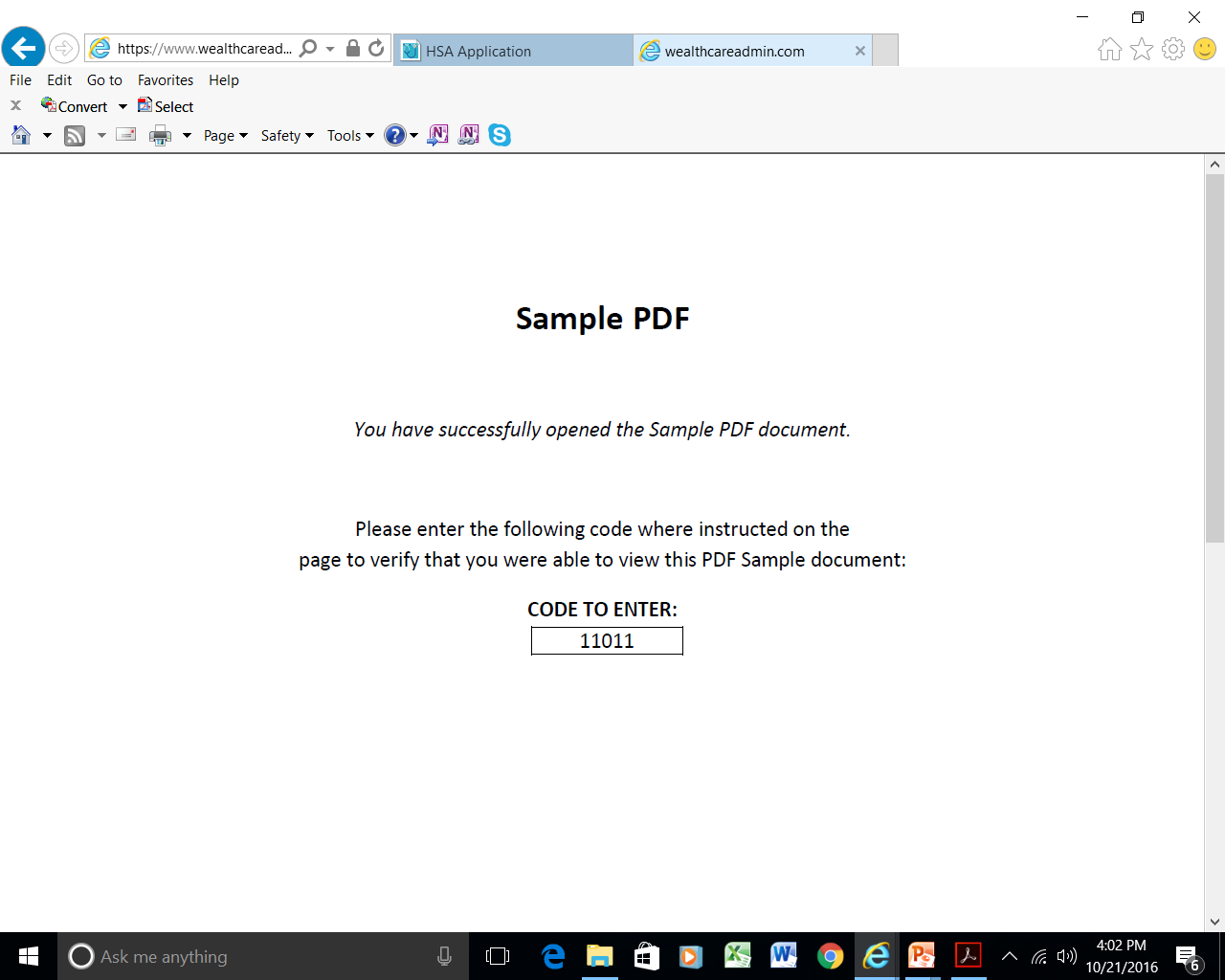 If you choose electronic documents, enter the code on the line in the prior screen
Nov 2017
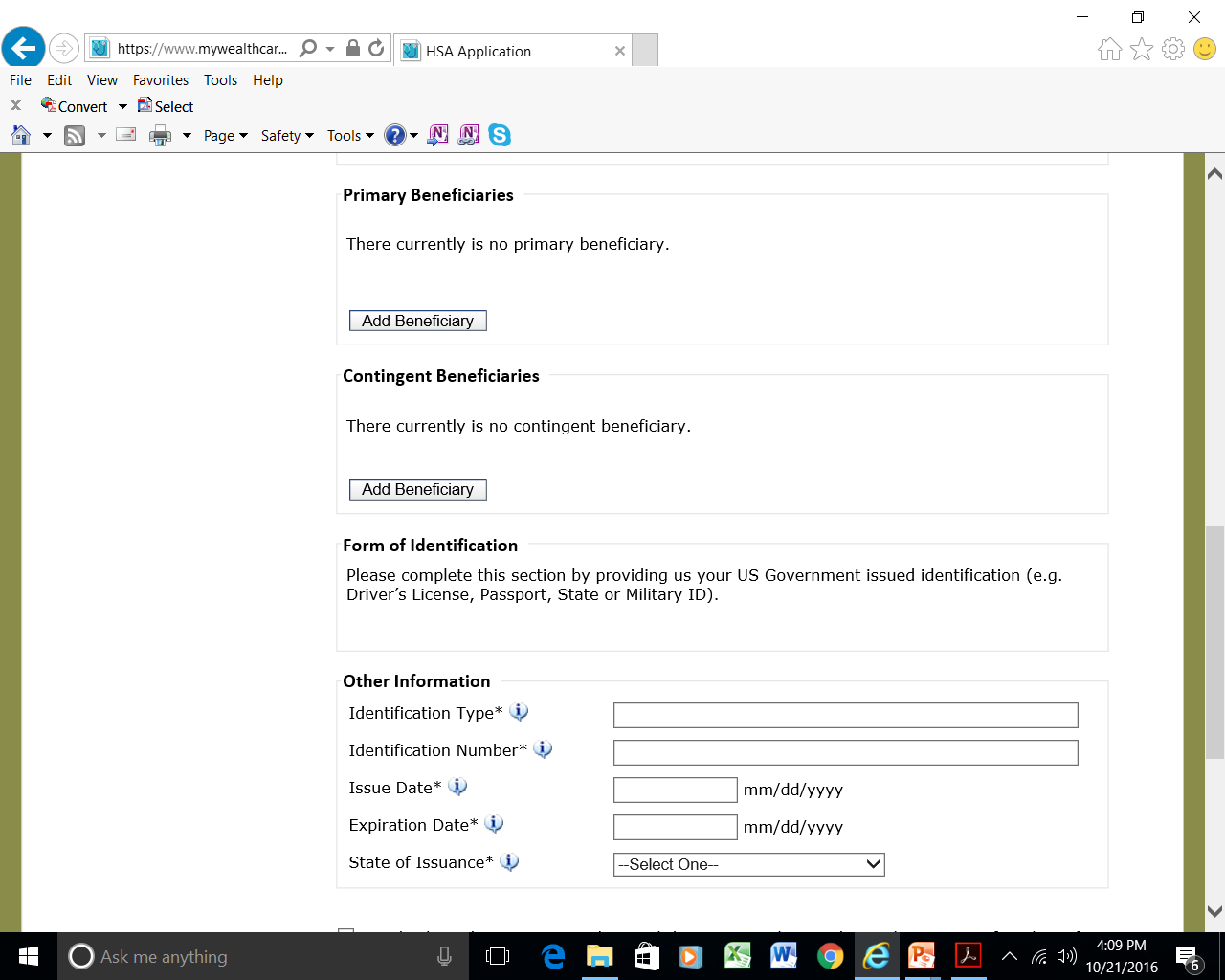 You can add beneficiaries now (or later), or use your will or estate plan to control who gets any remaining money if you die with an unused account balance
Nov 2017
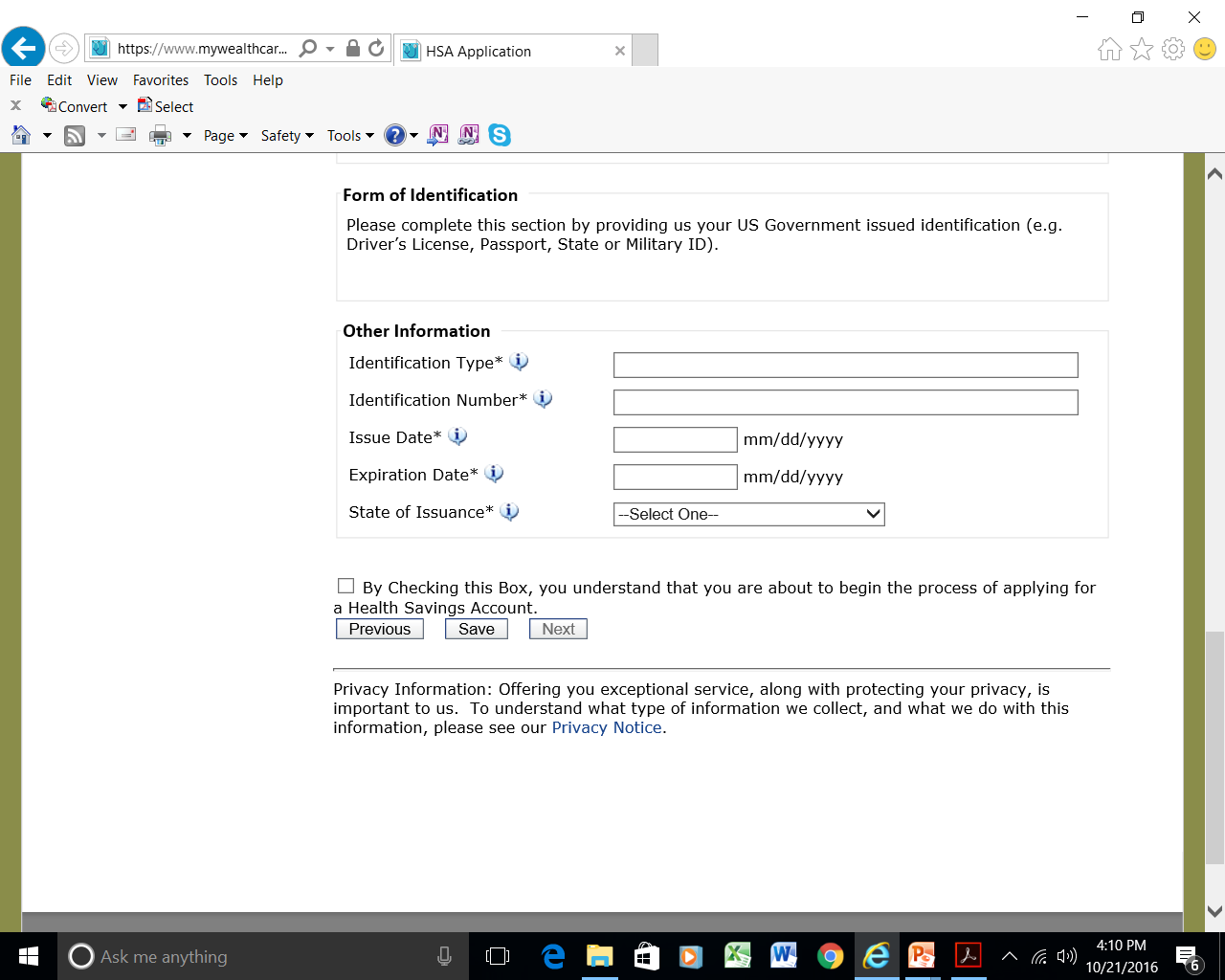 You will also need to provide some form of government-issued ID information
Nov 2017
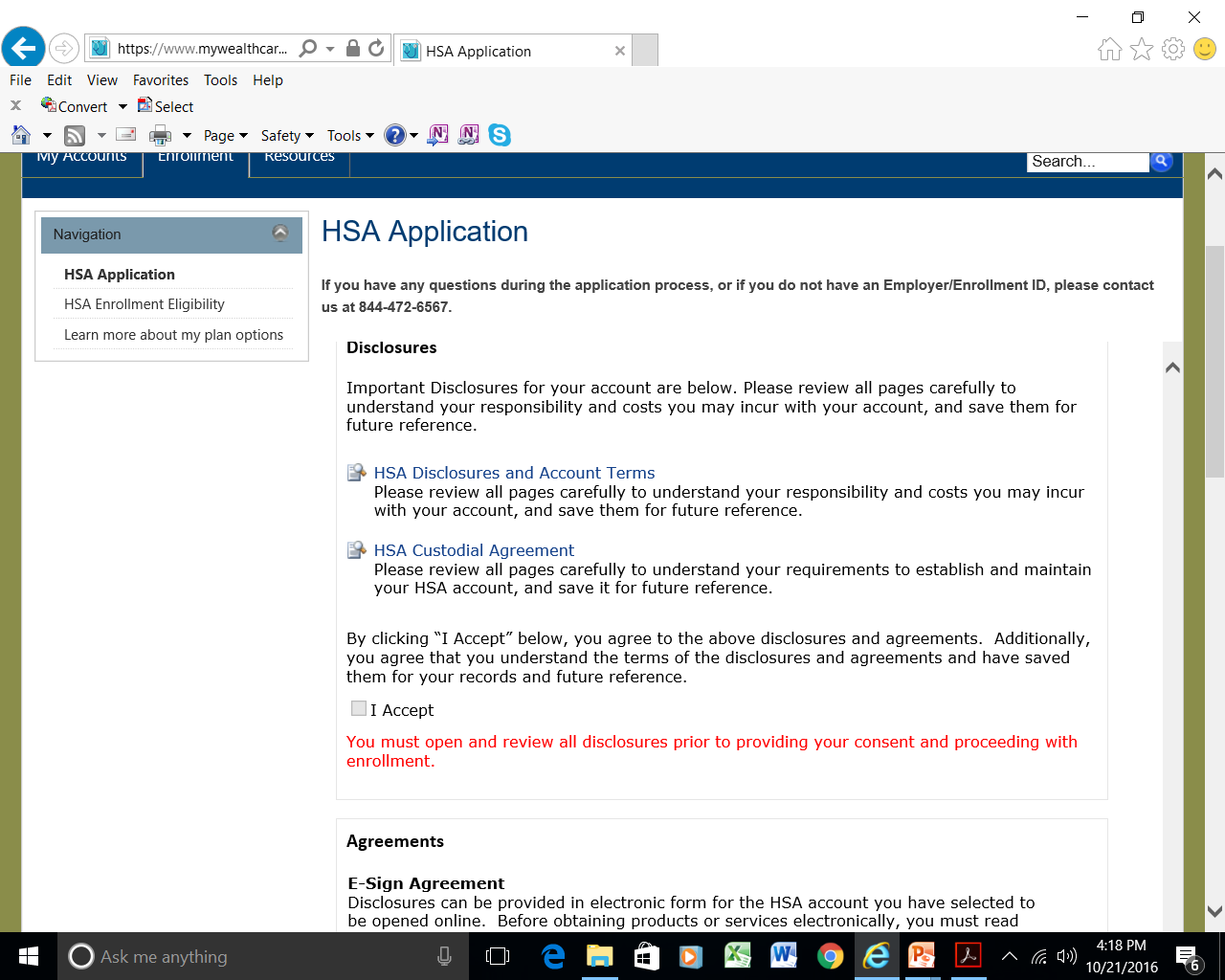 A summary of all information you entered will be next, and you can edit anything that is not OK.
You must open all of the disclosures to complete the application.
Nov 2017
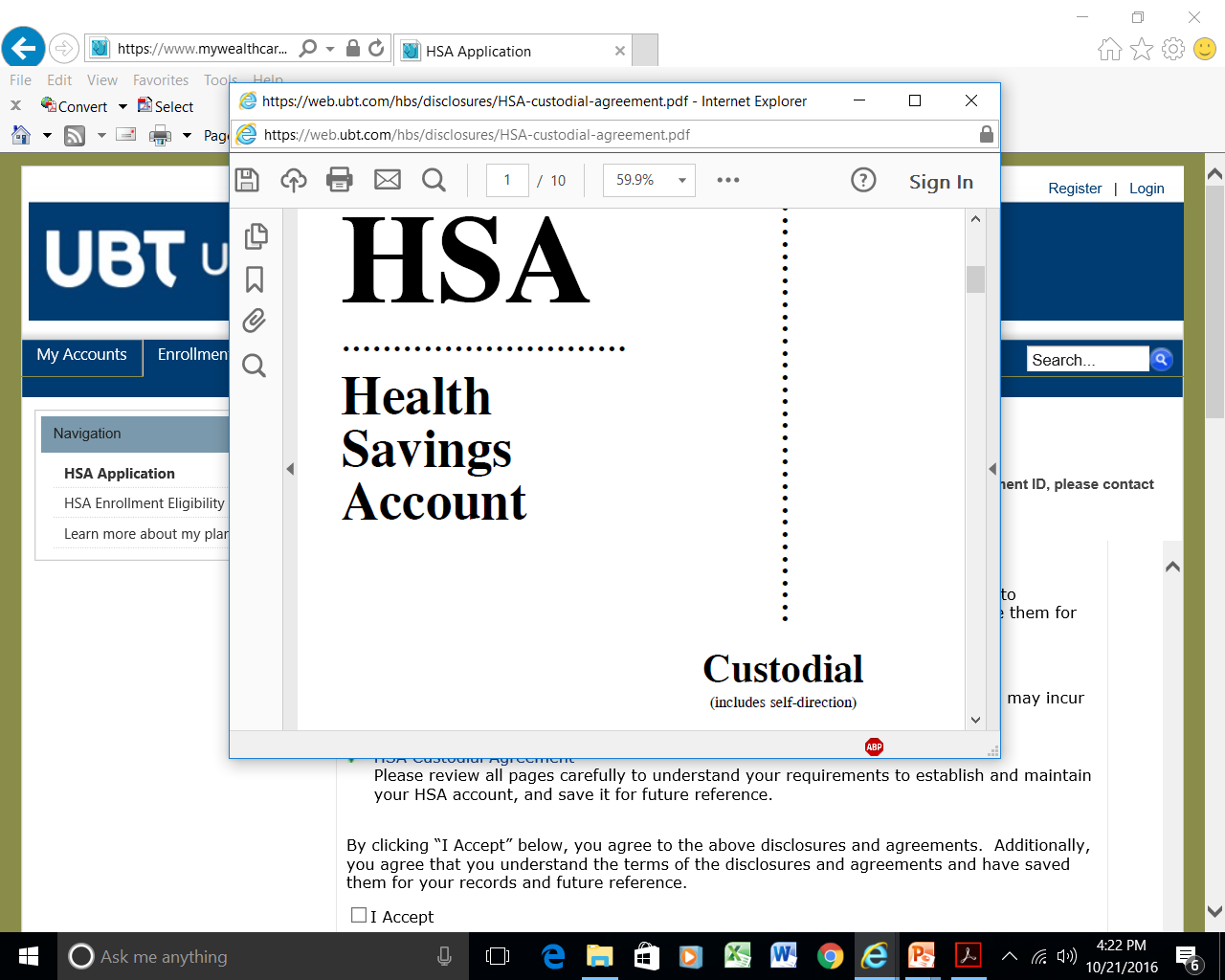 Read the disclosures, then “accept”
Nov 2017
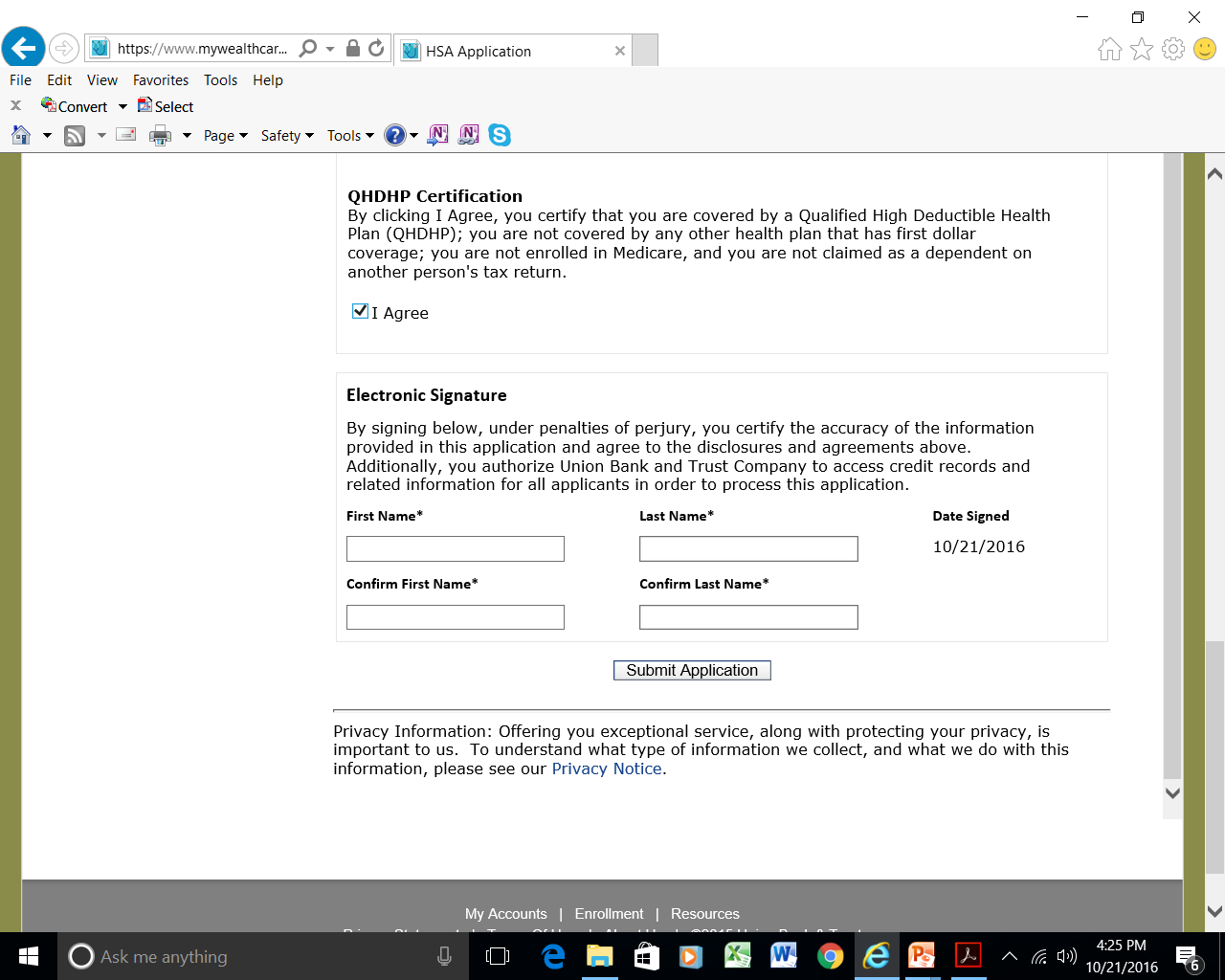 Agree to all of the other terms, add your electronic signature, then submit application.
Nov 2017
Last steps for HSA account
You will get an email confirming your application, and a link to an HSA Welcome Kit
Wait for your ID card to be issued (it is a debit card that can be used for office visit costs, drug costs, etc.)
FUND your account by making check payable to Union Bank and mailing in your funding deposit
Must wait until after January 1 of the year you will use the HSA
Nov 2017
If you change plans, you will need to stay in the plan you choose for 3 years before you can switch back to the older plan.  You can change by August 1, or Dec. 1, or next year….Questions?
Nov 2017